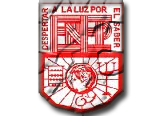 Gabriela Elizabeth Ramirez morales


3°b

ENERO DEL 2013
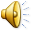 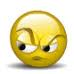 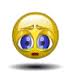 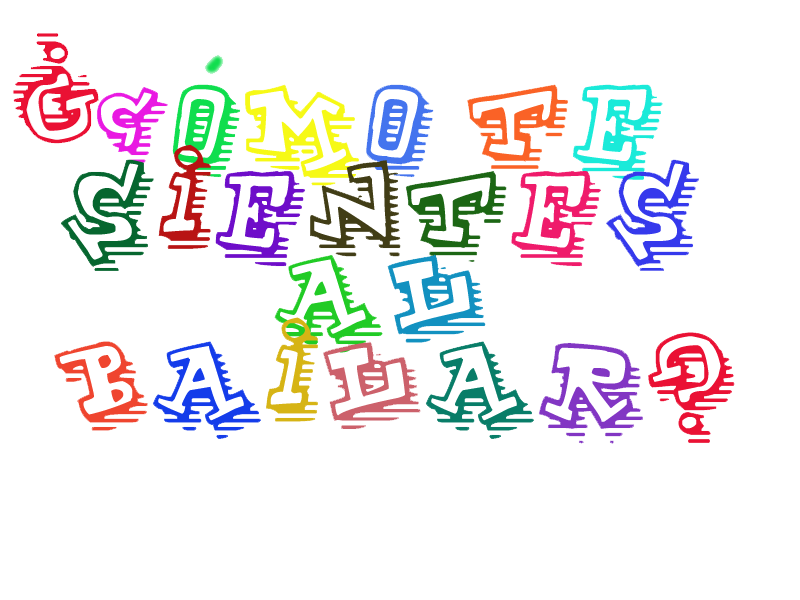 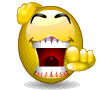 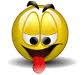 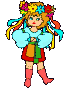 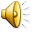 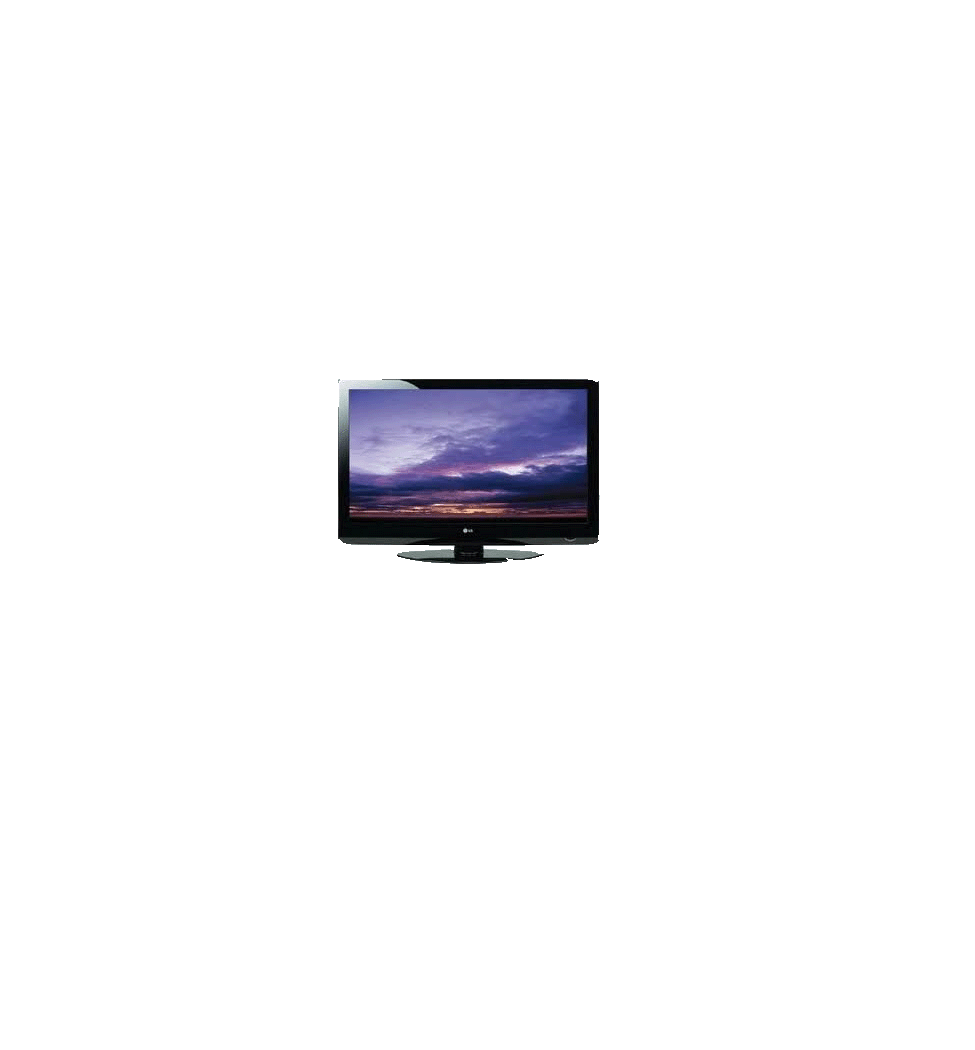 INTRODUCIÓN
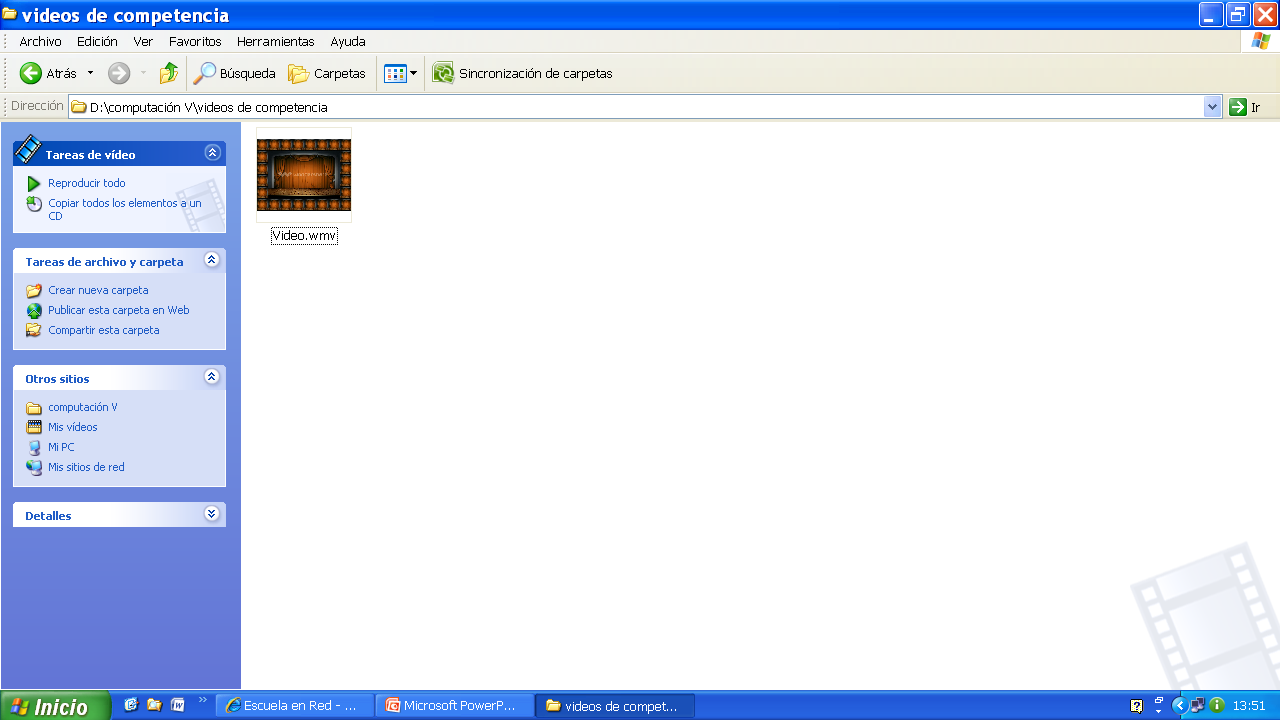 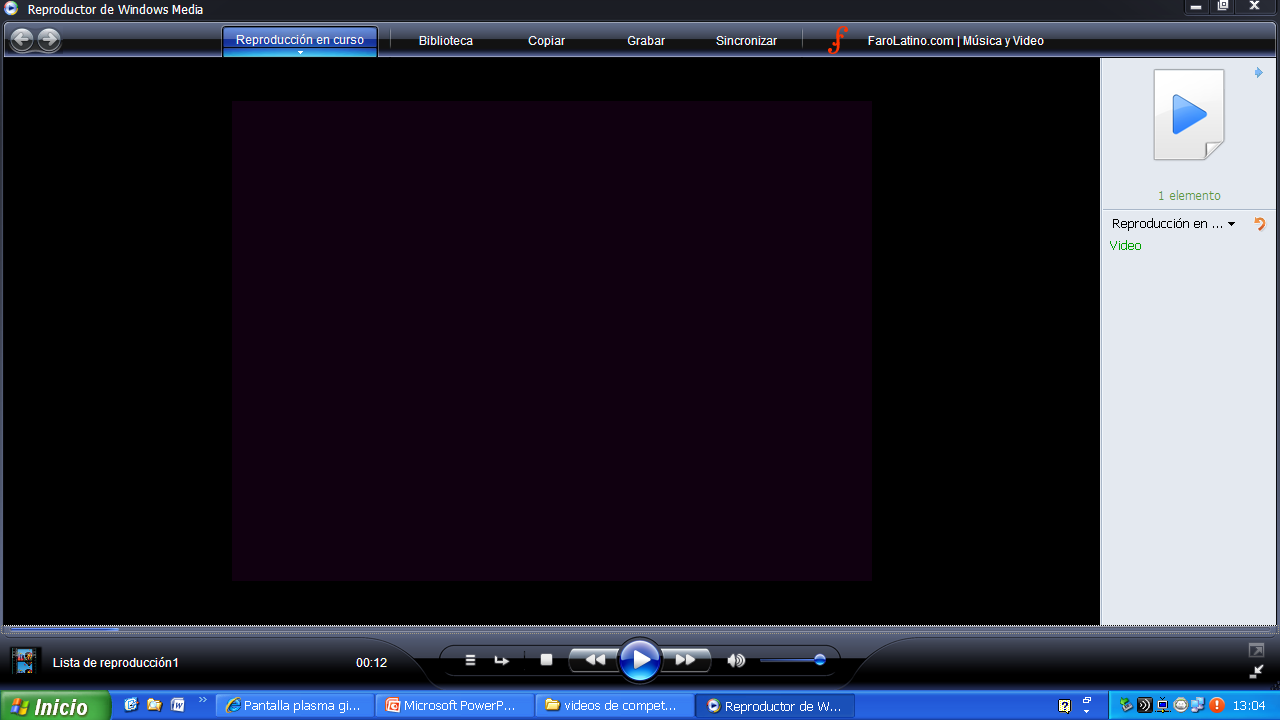 VER VIDEO
MENÚ PRINCIPAL
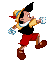 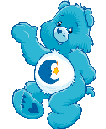 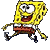 Danza árabe
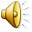 Jarabe tapatío
Ballet
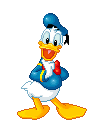 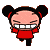 Danza china
Flamenco
Jarabe tapatío
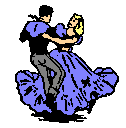 Fue bailado por primare vez en 1790 en el Teatro Coliseo de la Ciudad de México. En la época del emperador Maximiliano los jarabes se pusieron muy de moda en la alta sociedad. El jarabe Tapatío simboliza el cortejo del hombre a la mujer, quien primero lo rehúsa y después lo acepta.
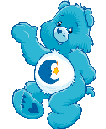 Jarabe tapatío
MENÚ
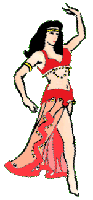 Danza árabe
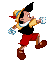 La Danza Oriental es un baile sensual y sugerente que está basado en movimientos suaves y ondulados donde participa todo el cuerpo, aunque el mayor movimiento se localiza en la cadera, los músculos abdominales y la pelvis femenina.
Danza árabe
MENÚ
Ballet
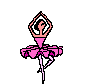 A diferencia de otras danzas, en el ballet, cada paso está codificado. En la danza clásica participaran invariablemente: las manos, brazos, tronco, cabeza, pies, rodillas; todo el cuerpo en una conjunción de dinámica muscular y mental. El ballet es una "Armonía de movimientos". Para iniciar los estudios de la danza clásica, la edad recomendada, son los ocho años, ya que el estudio del ballet requiere concentración y capacidad para el esfuerzo que exige tal disciplina.
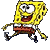 Ballet
MENÚ
Danza china
“La danza china pone énfasis en “los gestos corporales” y las “connotaciones gestuales”, y expresa una característica fundamental de la cultura tradicional china, la cual consiste en unir gesto y espíritu. El espíritu de uno dirige el movimiento, y los movimientos comunican el espíritu. Por supuesto, para poder transmitir el espíritu mediante un movimiento, el bailarín necesita un riguroso entrenamiento, tanto en la parte física como en la espiritual, ya que los movimientos no sólo necesitan ser certeros y precisos, también deben ser sutiles y capaces de comunicar el espíritu.
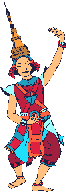 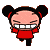 MENÚ
Danza china
Flamenco
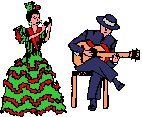 Flamenco es un arte que se presenta en dos variantes: Música y Baile. En la música, el Cante y la Guitarra ocupan el papel fundamental, aunque existen otros instrumentos (como la percusión) y acompañamientos (como las palmas) que generalmente están presentes y juegan un papel muy importante.El Baile es muy expresivo y cada parte del cuerpo ha de moverse de forma coordinada: Los pies, las piernas, las caderas, el talle, los brazos, las manos, los dedos, los hombros, la cabeza.
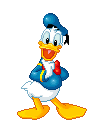 MENÚ
Flamenco
CREDITOS
Tipos de letras de:
http://www.dafont.com